Types of 
Bridges
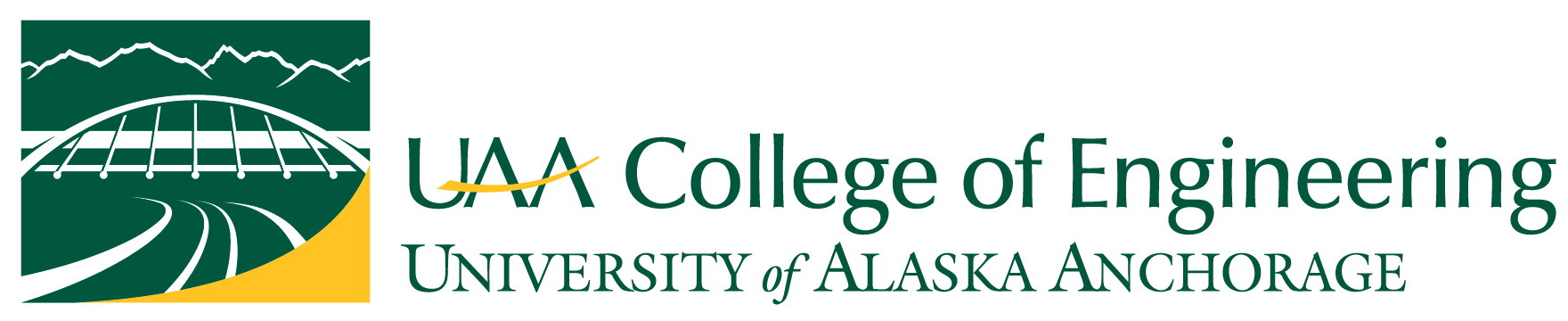 Suspension Bridge
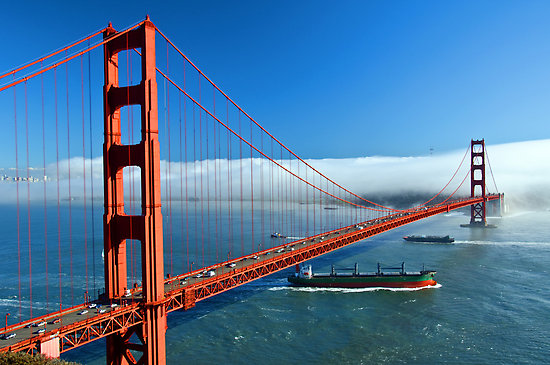 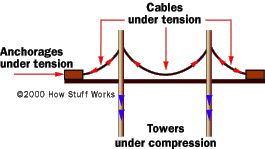 Cantilever Bridge
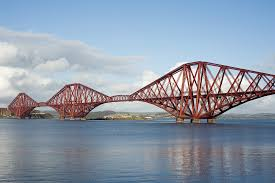 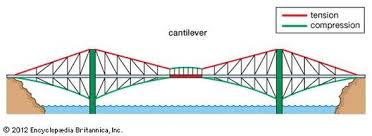 Arch Bridge
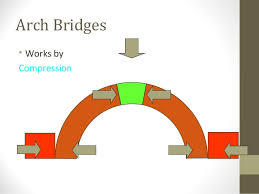 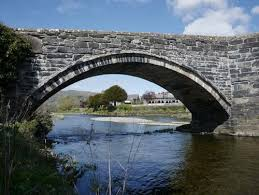 Truss Bridge
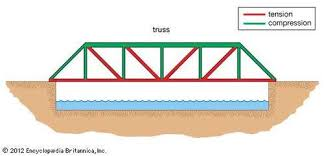 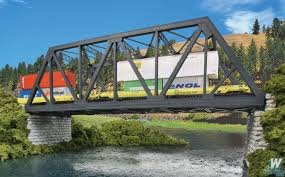 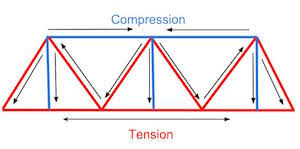 Types of Trusses
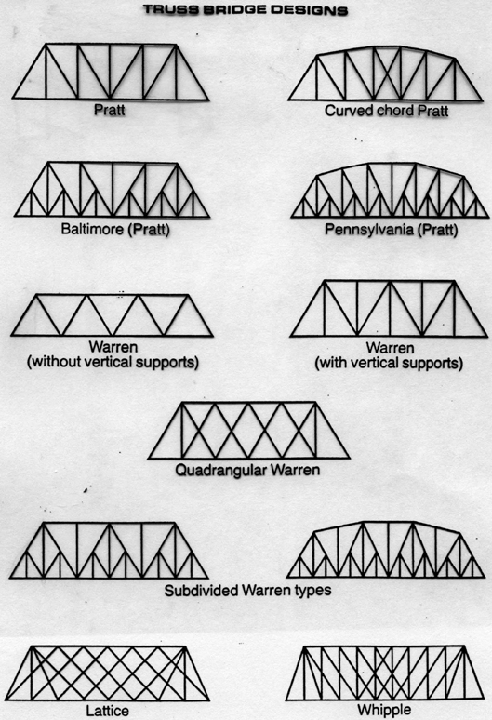 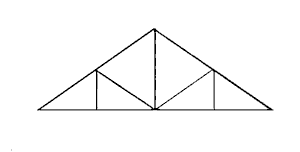 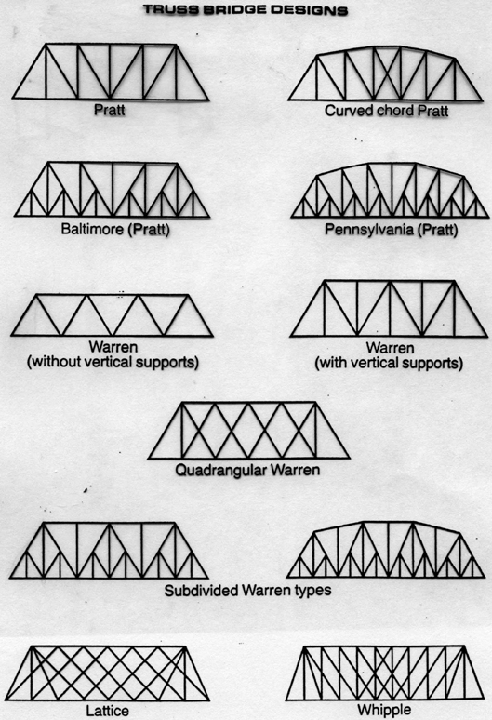 Girder Bridge